Проверка заполнения федерального реестра медицинских организаций и федерального регистра медицинских работников.Контрольные объекты.
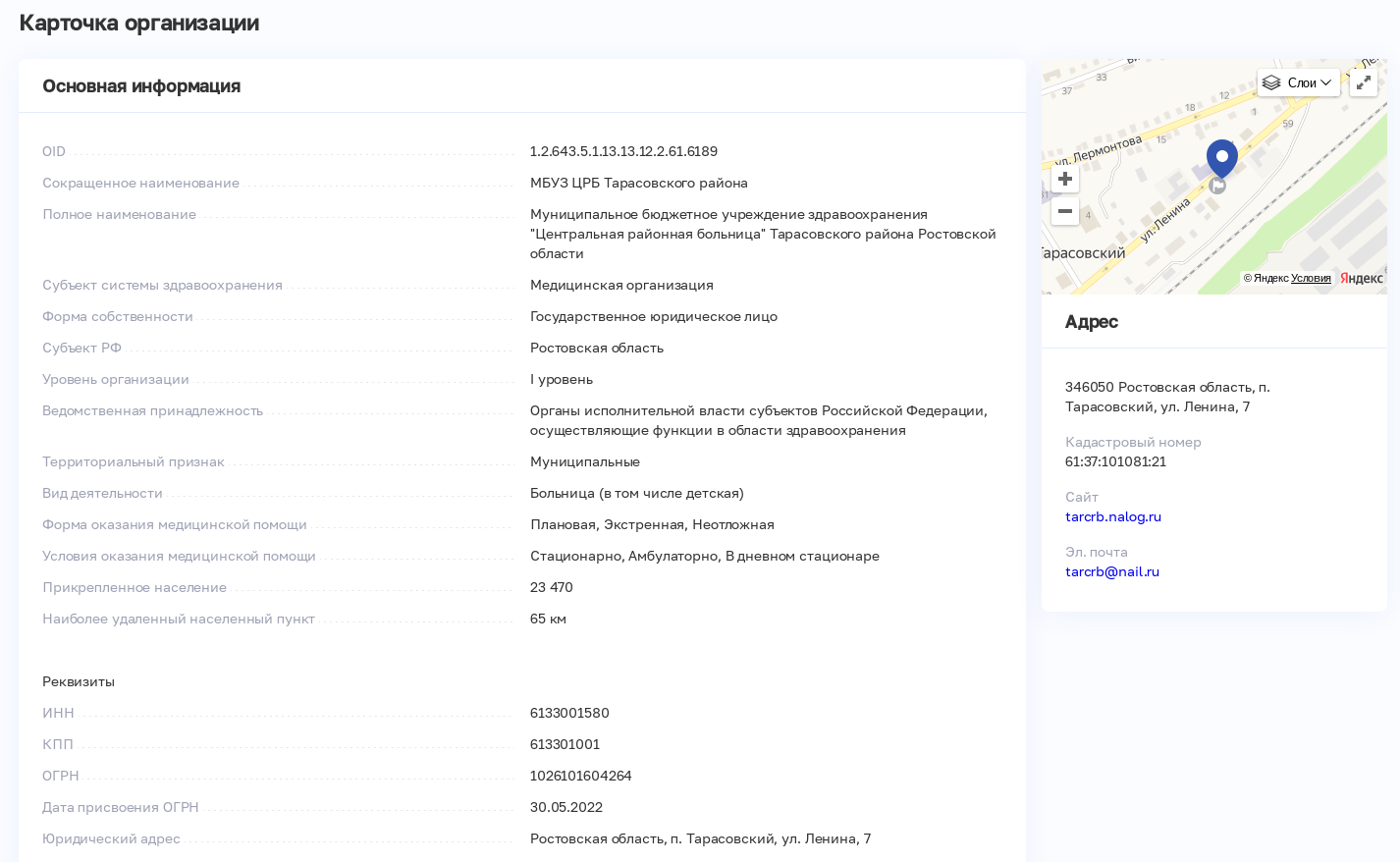 Раздел “Карточка”.Необходимо заполнить все поля со “*” включая “сайт” и “Эл. адрес”
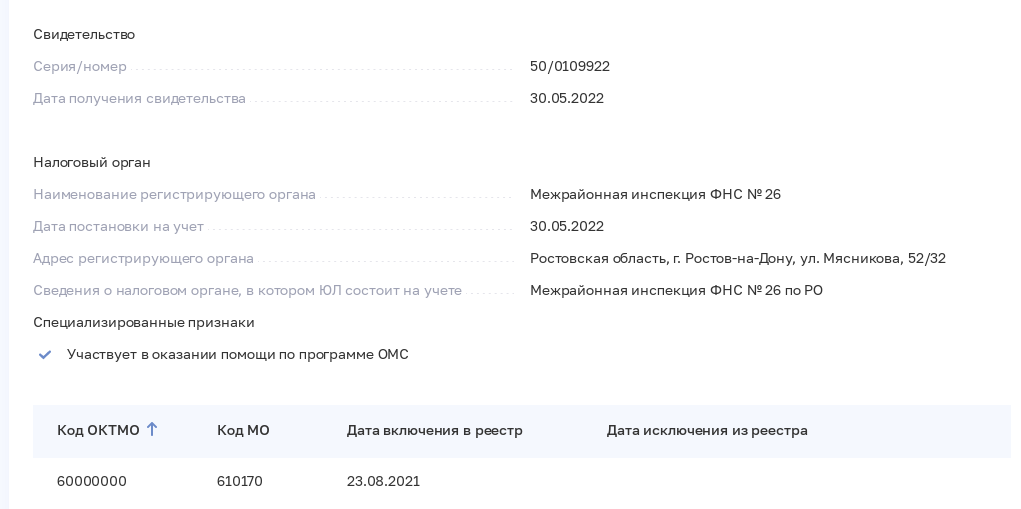 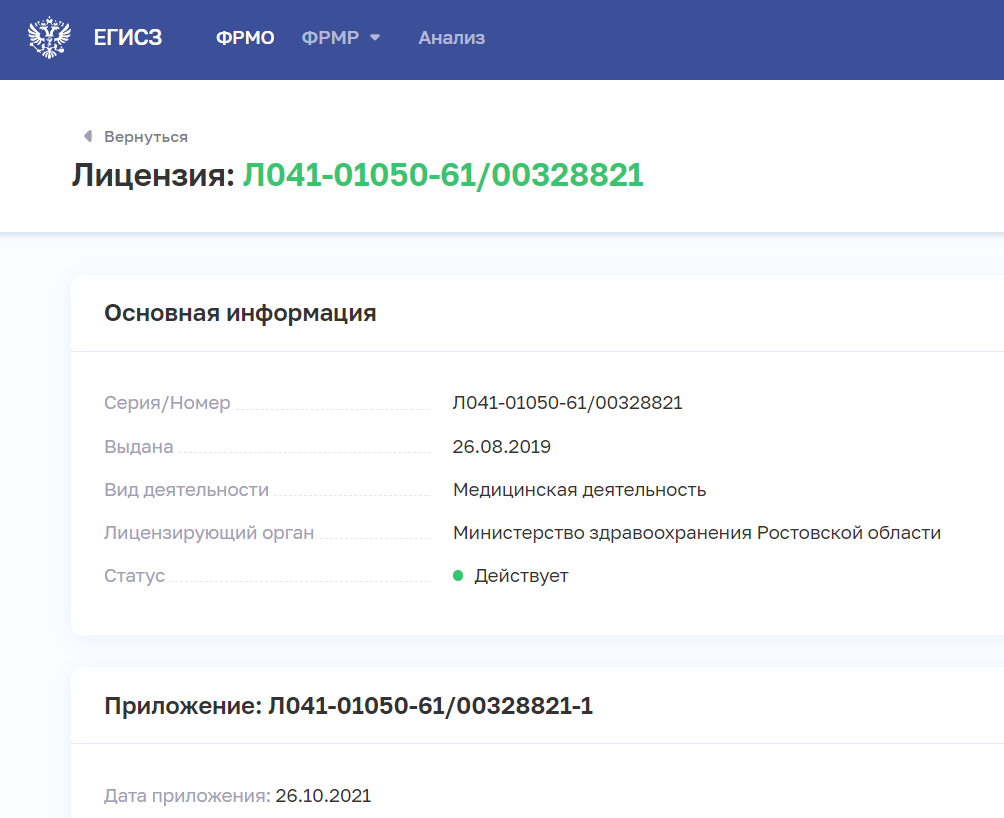 Раздел “Лицензия”.В лицензии должны быть указаны все адреса медицинской деятельности.Адреса в лицензии соотносятся с адресами зданий из раздела ФРМО “Здания”
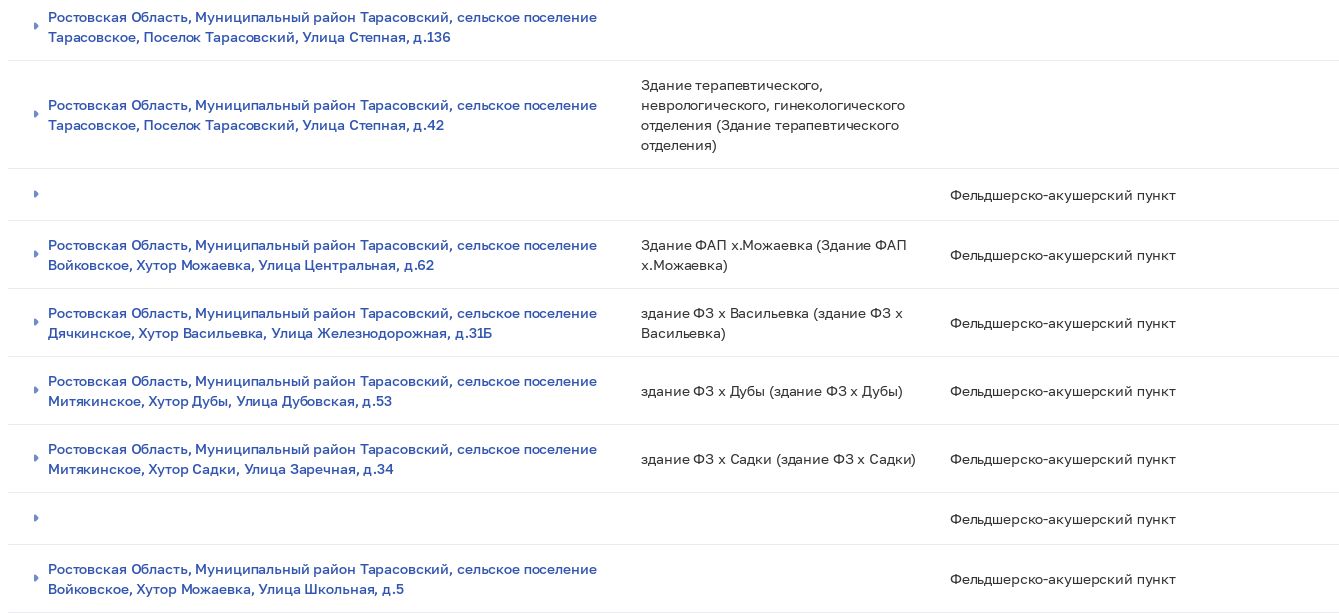 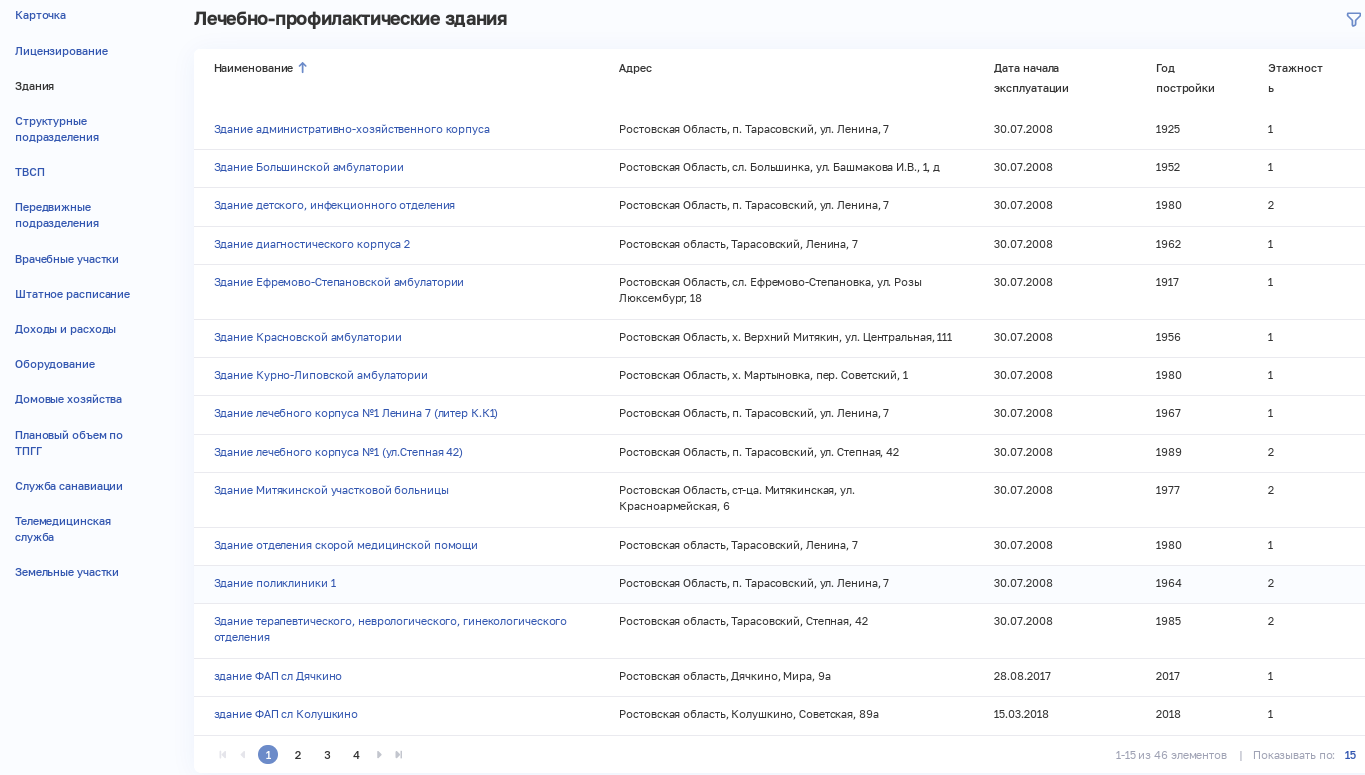 Раздел “Здания”В разделе перечисляются все здания, в которых данная МО осуществляет медицинскую деятельность. Их количество должно соответствовать ф.№30 табл.8000 в части лечебных зданий. Расхождения пояснить.В разделе “Анализ” есть отчет по зданиям №169
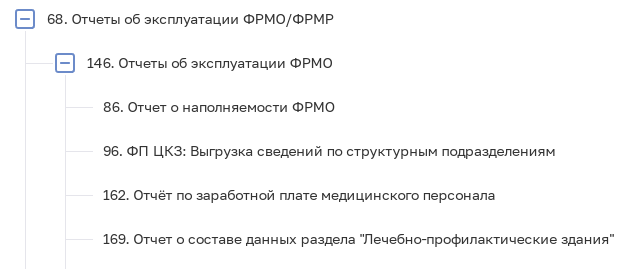 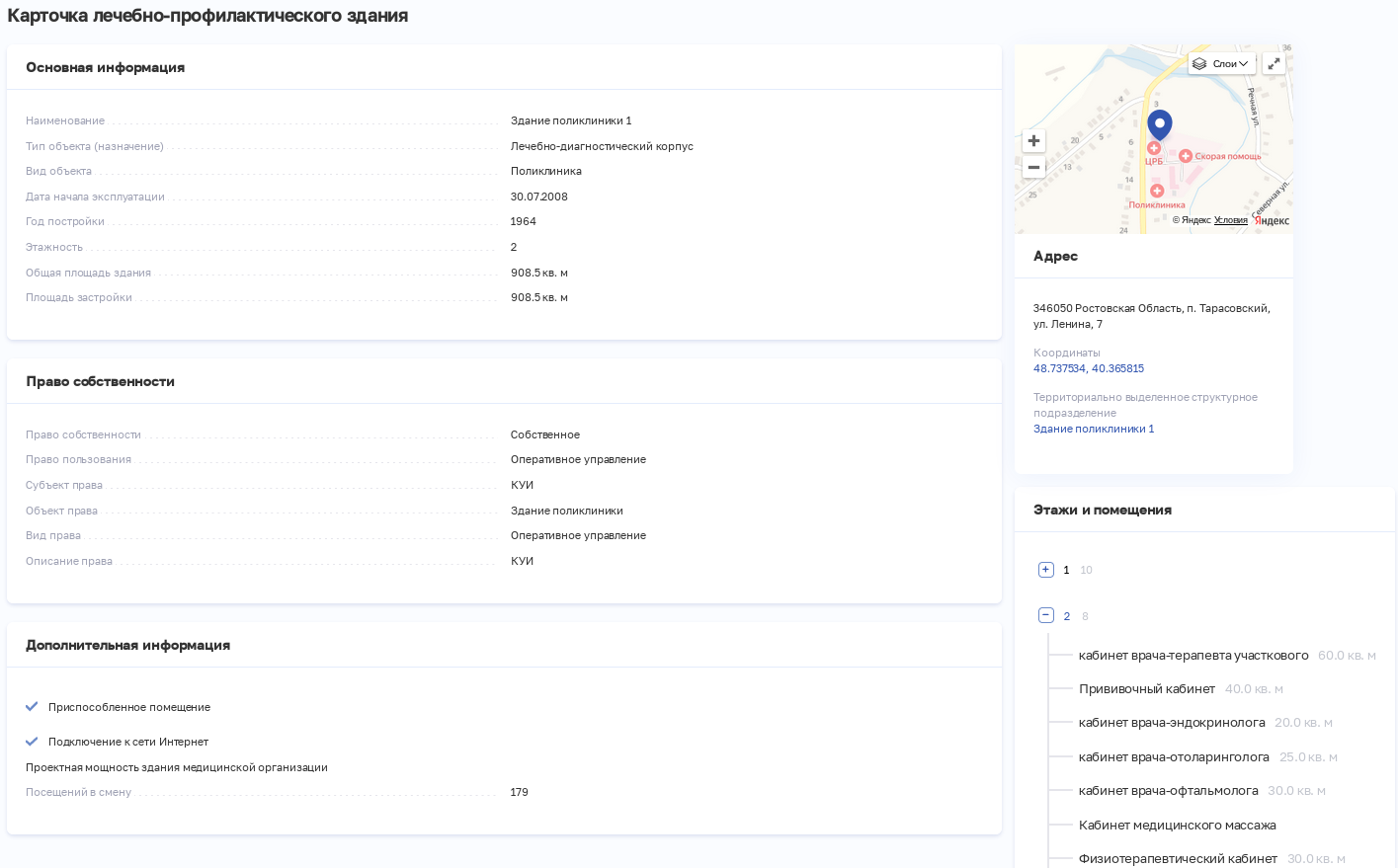 При описании здания заполняются все поля со “*”.Общая площадъ здания это площадь умноженная на число этажей.Для аварийных зданий, указанных в ф.№30 табл.8000 проставляются специальные признаки, прикрепляются тех.документы. Кабинеты расписываются по всем этажам здания.
Раздел “Структурные подразделения”Заполняется согласно утвержденной Структуре учреждения (на логической основе), соотносится с ф.№30  табл.1001 стр.:
- 3 - амбулатории
- 19 – жен. консультации,
- 71- отделения СМП,
- 84 – поликлиники,
- 114- участк. больницы,
- 115,116 – ФАП, ФП и ФЗ
- и т.д.
табл. 3100 (койки), табл. 2200 и 5450 (СМП), 4-ДС табл. 2000.
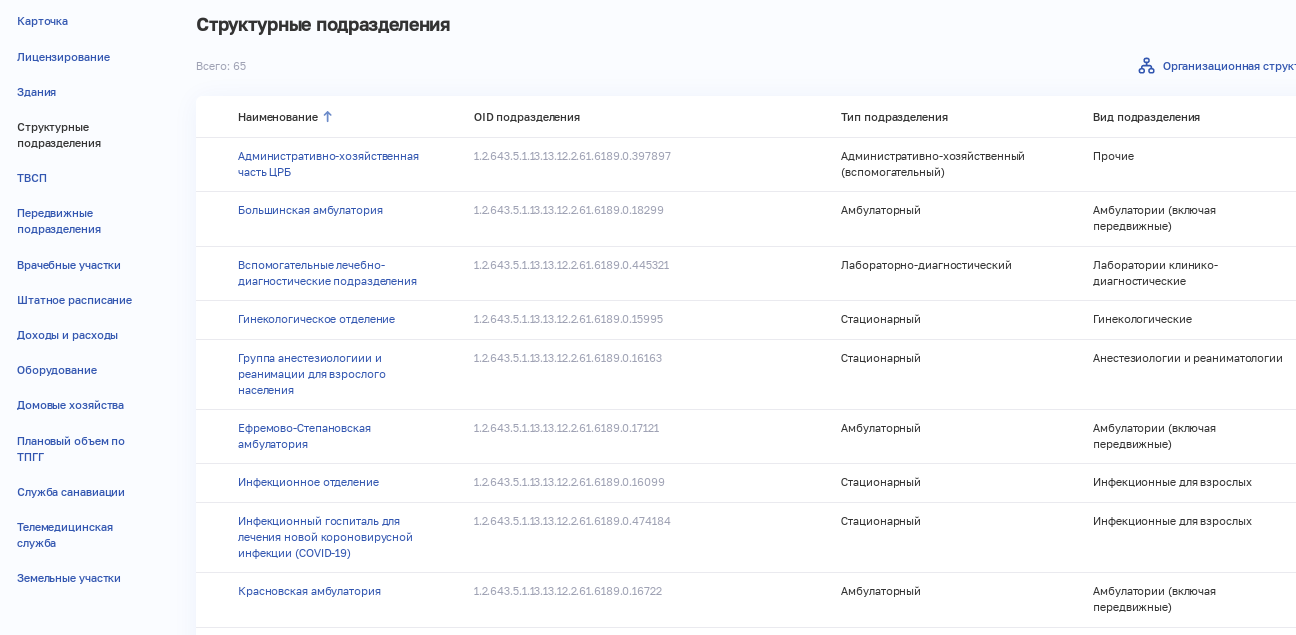 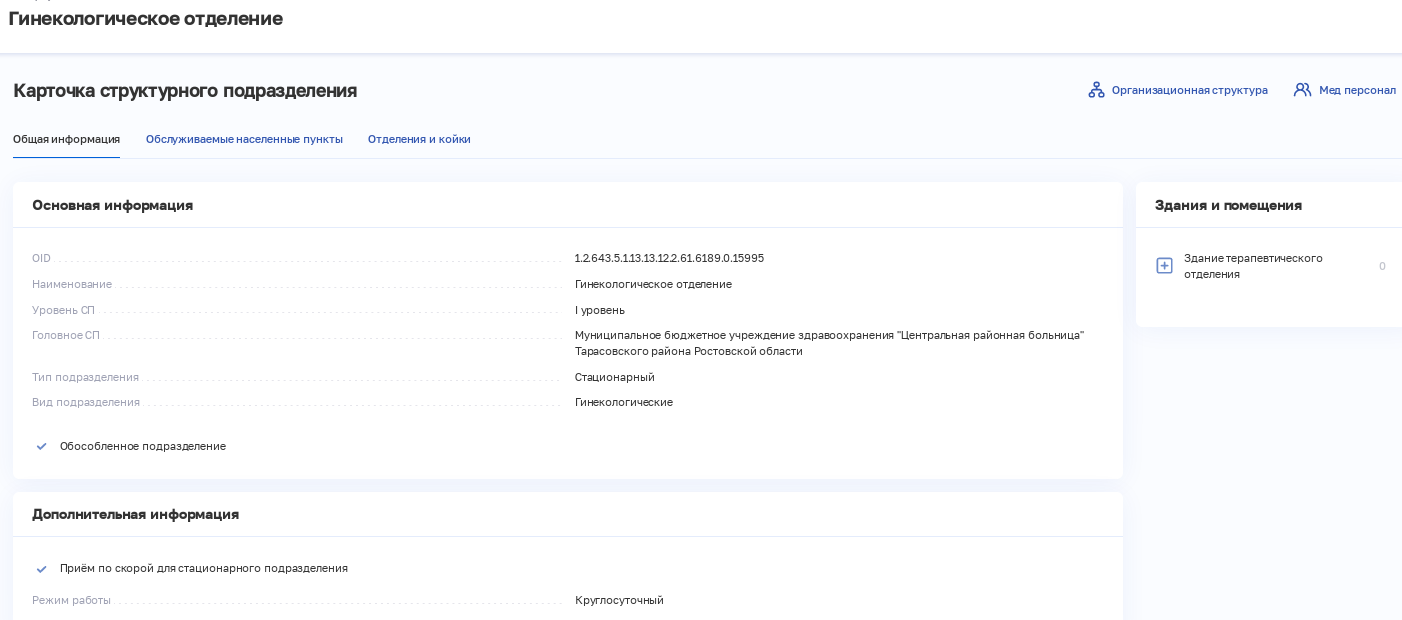 При актуализации структурного подразделения заполнить все поля со “*”. Обратить внимание на привязку структурного подразделения и его кабинетов к зданию с указанием занимаемых помещений
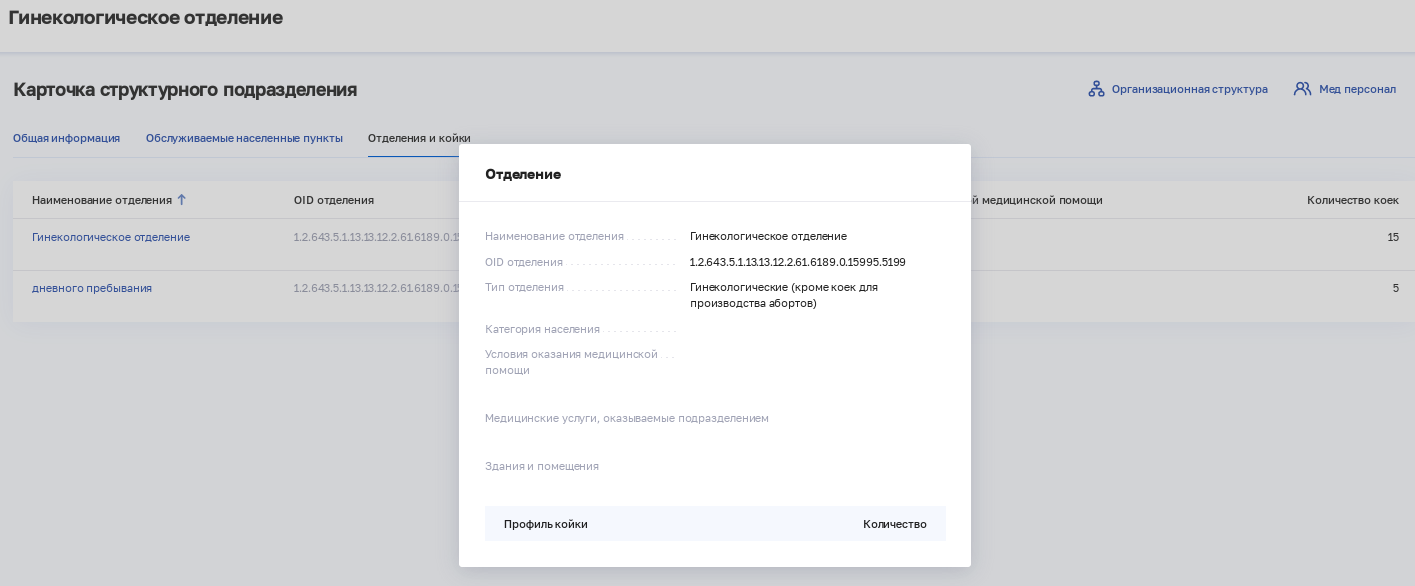 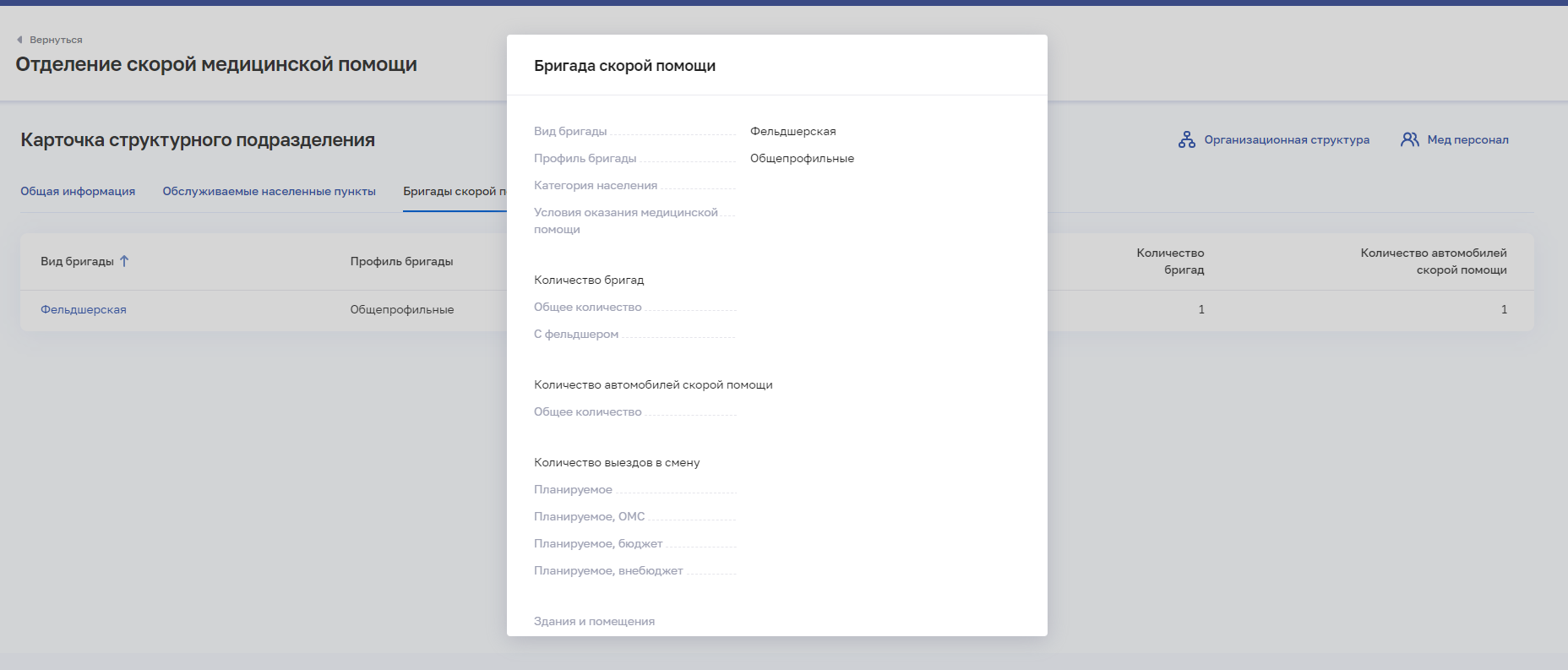 В подразделениях скорой медицинской помощи актуализировать данные о бригадах скорой помощи (заполнить все поля со “*”) и имеющихся машинах.Сверить с данными в ф.№30 табл.2200 и 5450.
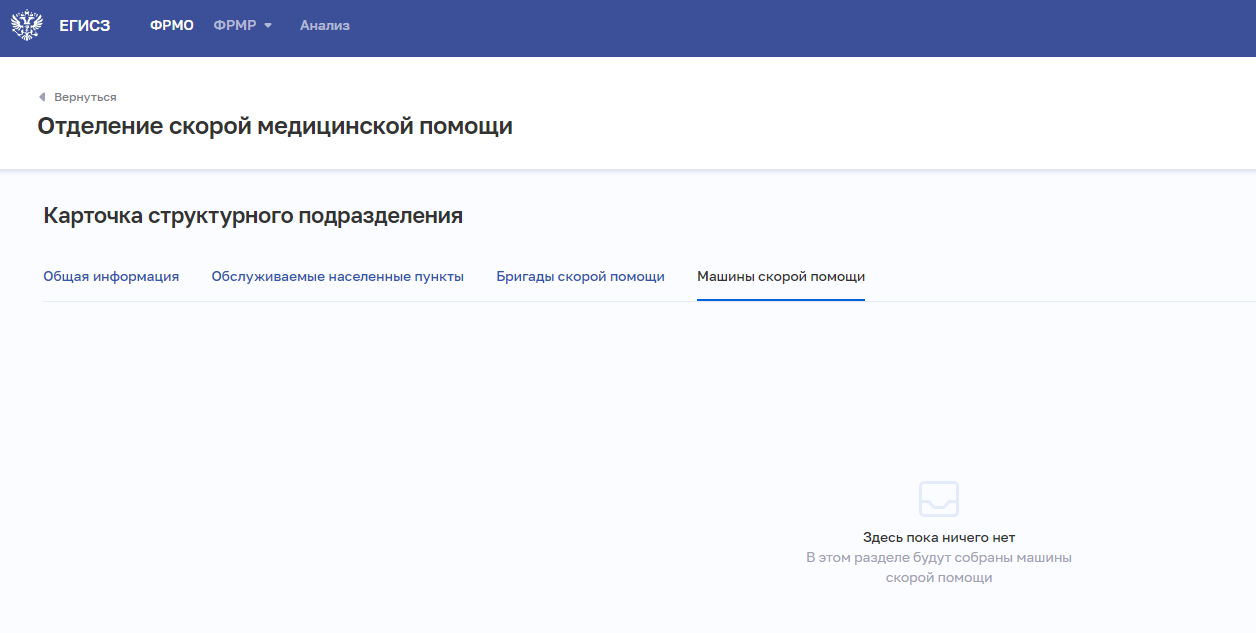 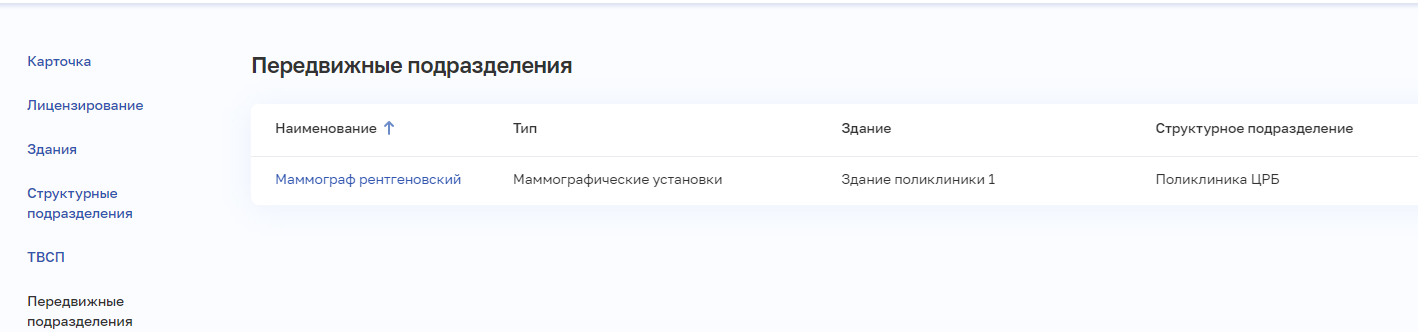 Раздел “Передвижные подразделения”Заполнить вкладки “Посещяемые населенные пункты” и “Транспортные средства”Сверить с ф.№30 табл. 1003
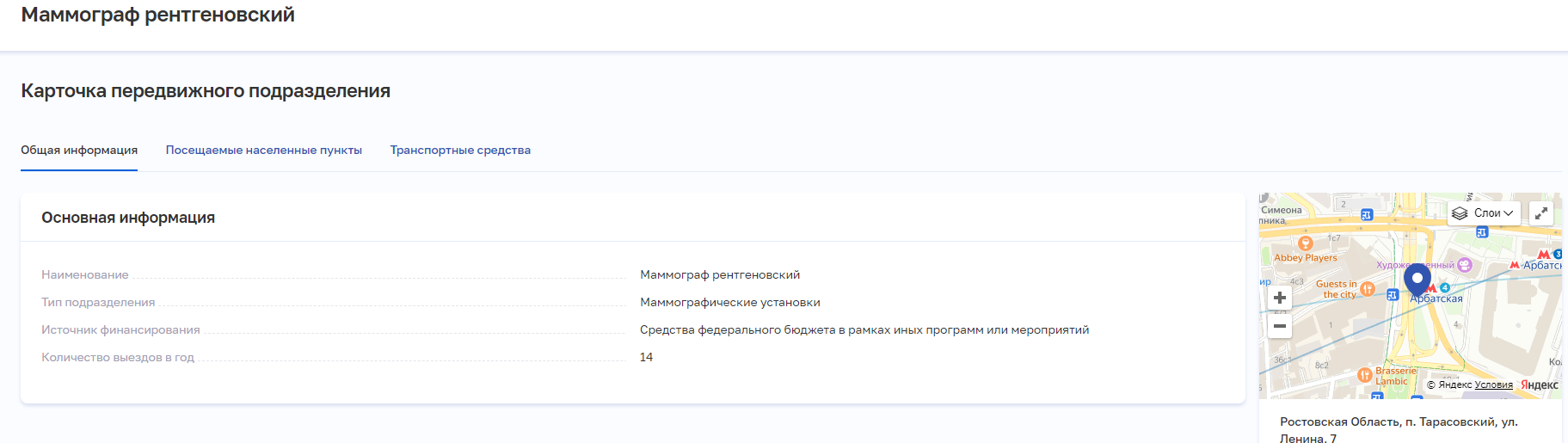 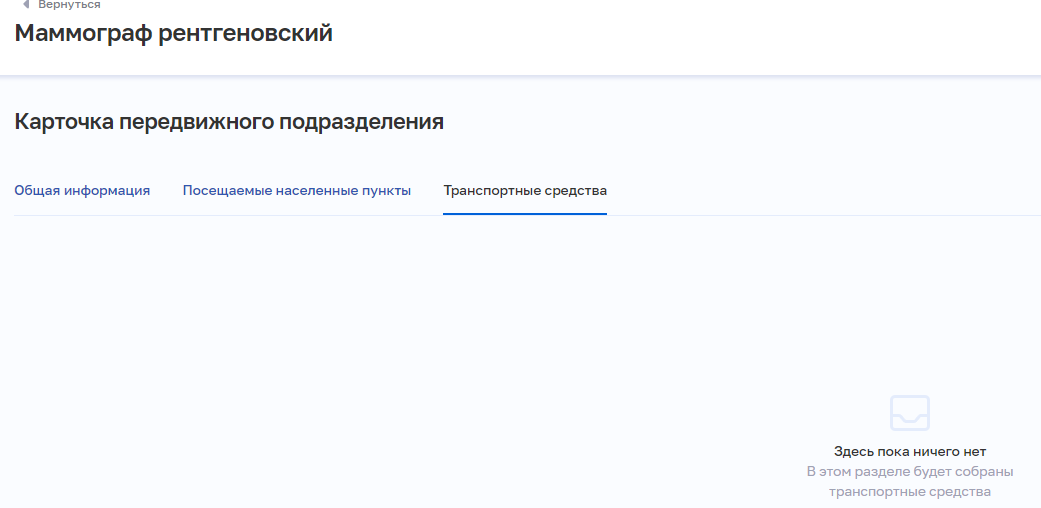 Раздел “Врачебные участки”Врачебные участки по количеству и типу должны соответствовать ф.№30 табл.1107
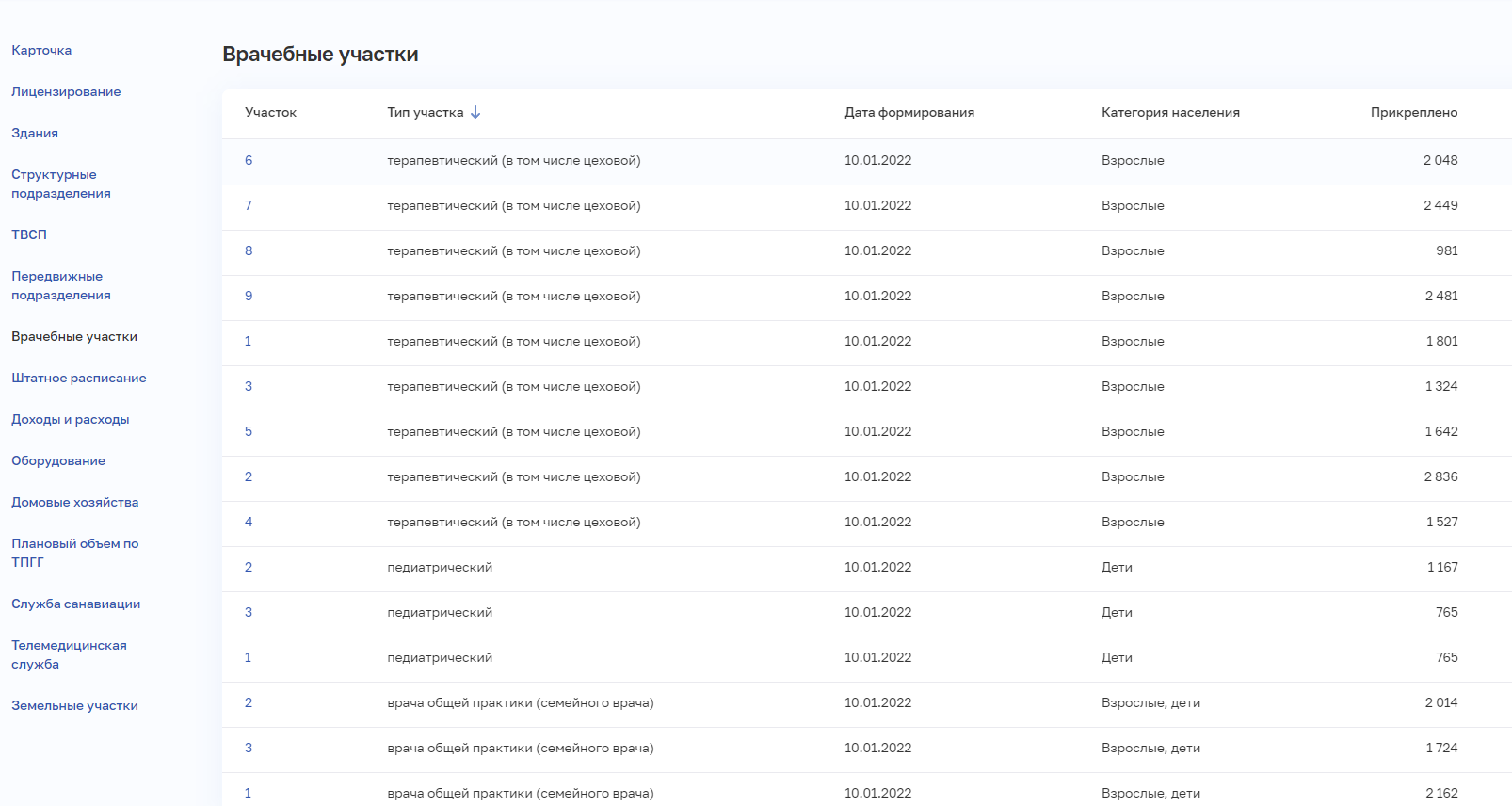 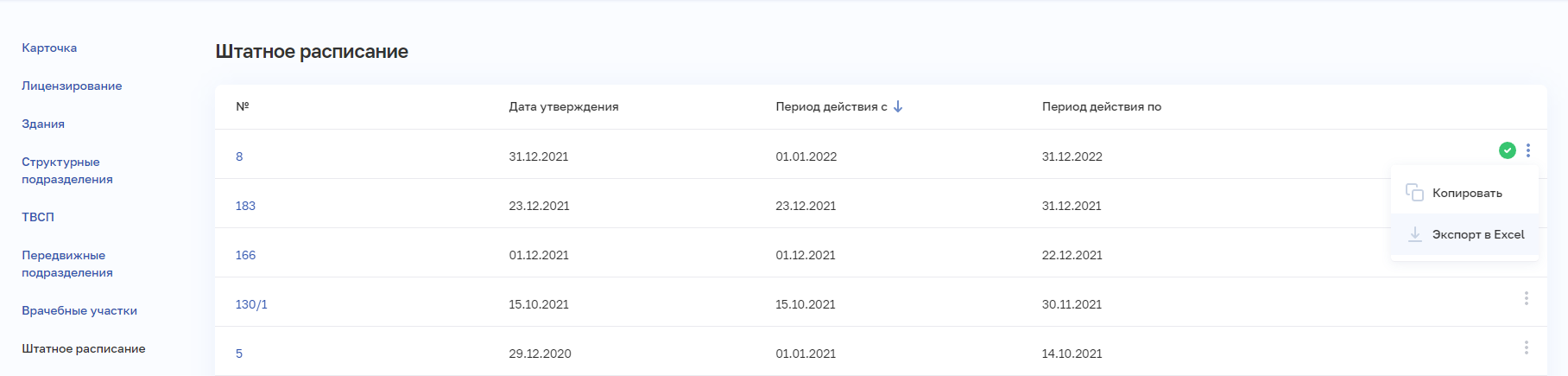 Раздел “Штатное расписание”Выгрузить ШР в Excel.Проверить общее число штатных единиц с ф.№30 табл.1100 стр. 1+127+139+144+220+225
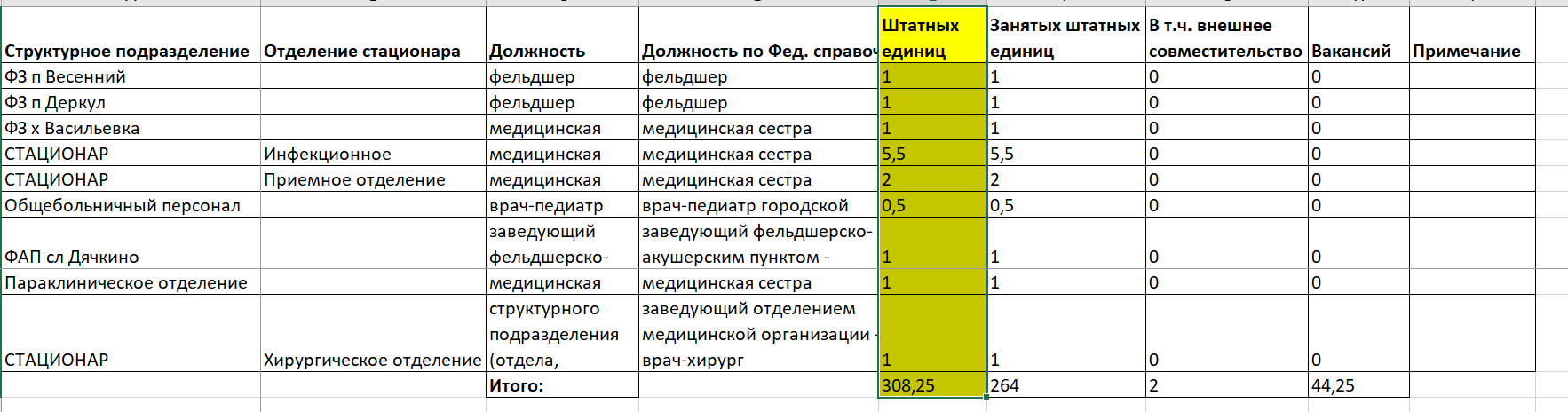 Кадровый состав (физические лица)  сверяется по ф.№30 табл. 1100 и отчетом №69 из раздела “Аналитика” ФРМО/ФРМР.
Для подготовки сверки нужно использовать отчет №152
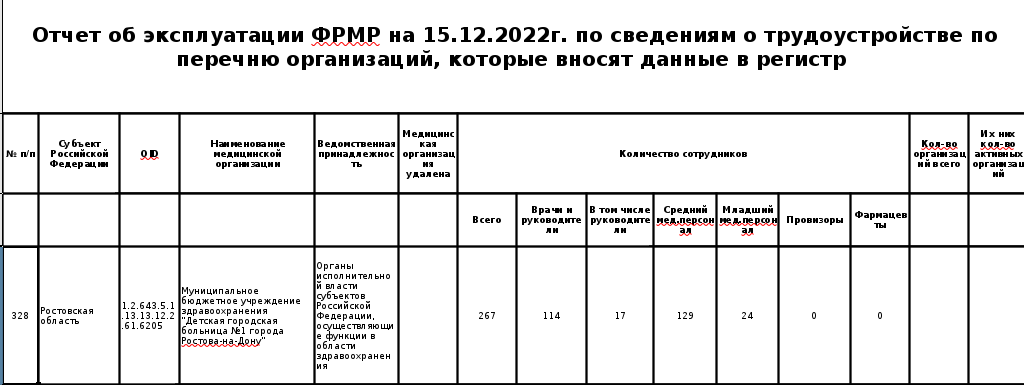 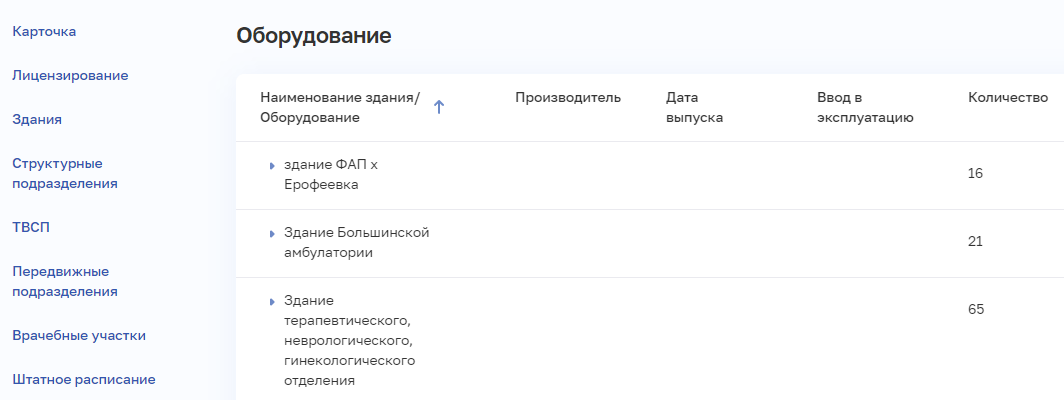 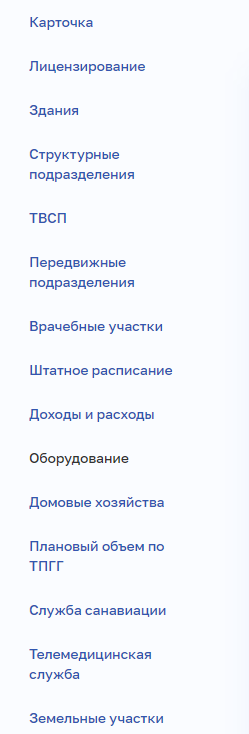 Раздел «Оборудование»В раздел вносится все оборудование, находящееся на балансе медицинской организации в разрезе структурных подразделений согласно стандартам оснащения.  Данные сверяются с ф.№30 табл.5000
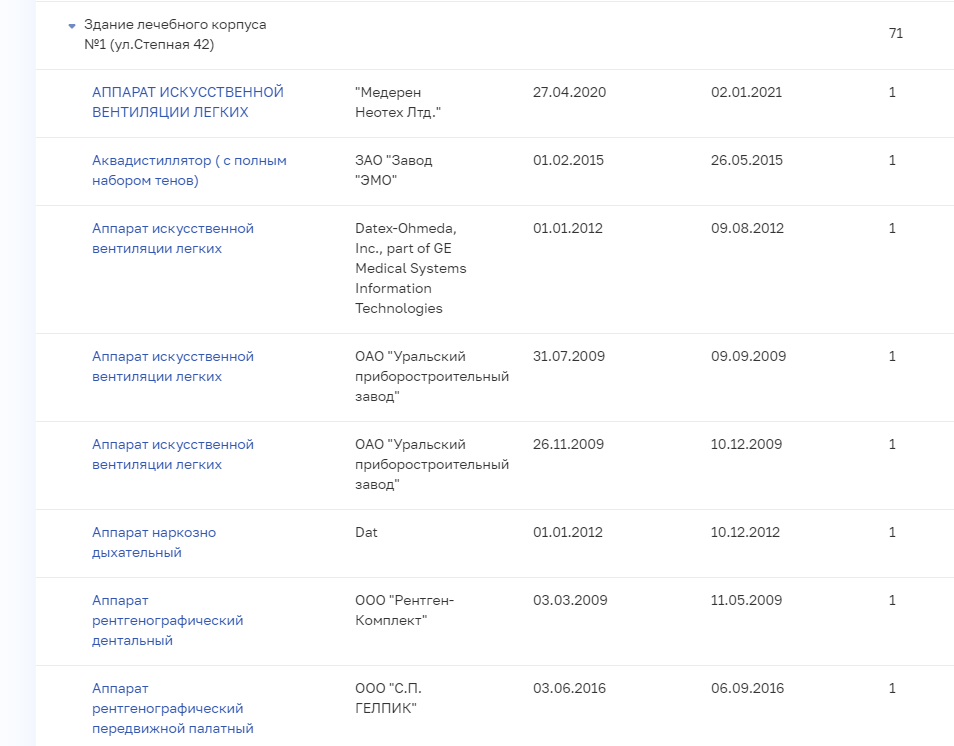 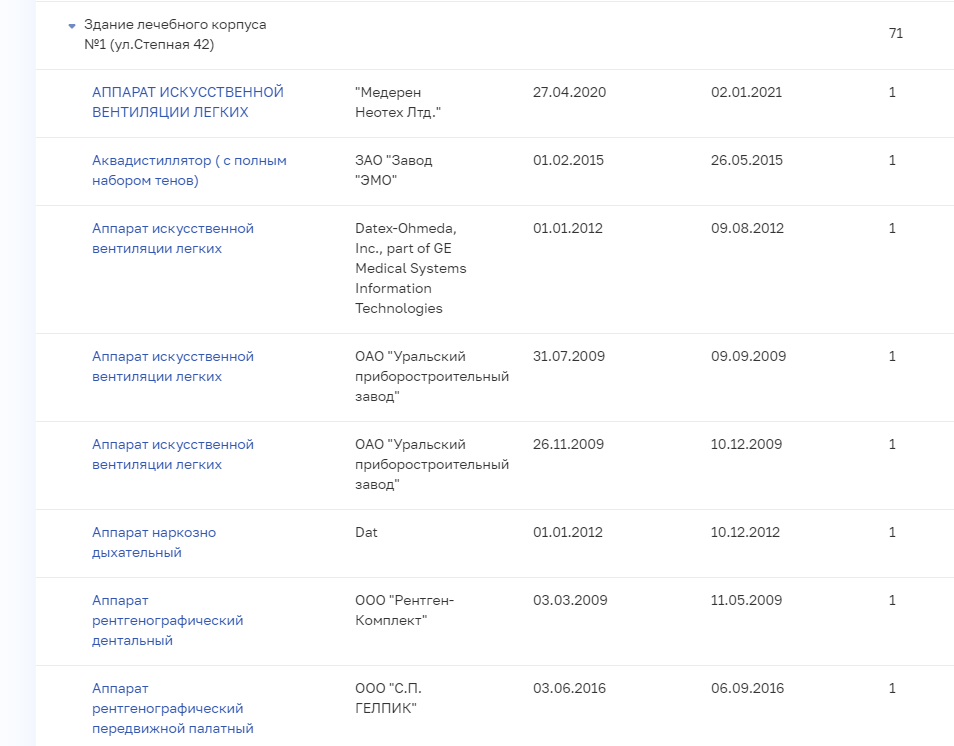 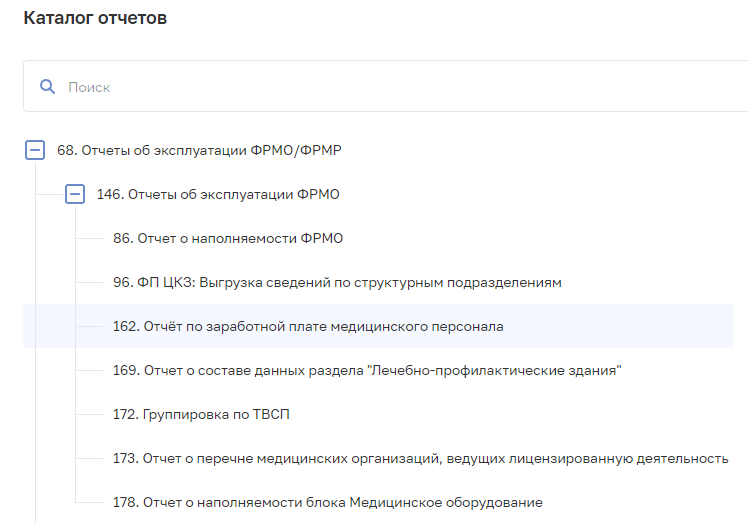 Для проверки заполнения выгрузить  из ФРМО в разделе «Анализ»  отчет №178 «Отчет о наполняемости блока Медицинское оборудование». Фильтром сгруппировать оборудование по типам в соответствии с таблицами из ф.№30 .  Таблицу с отмеченными данными вложить в пояснения к ф. №30.
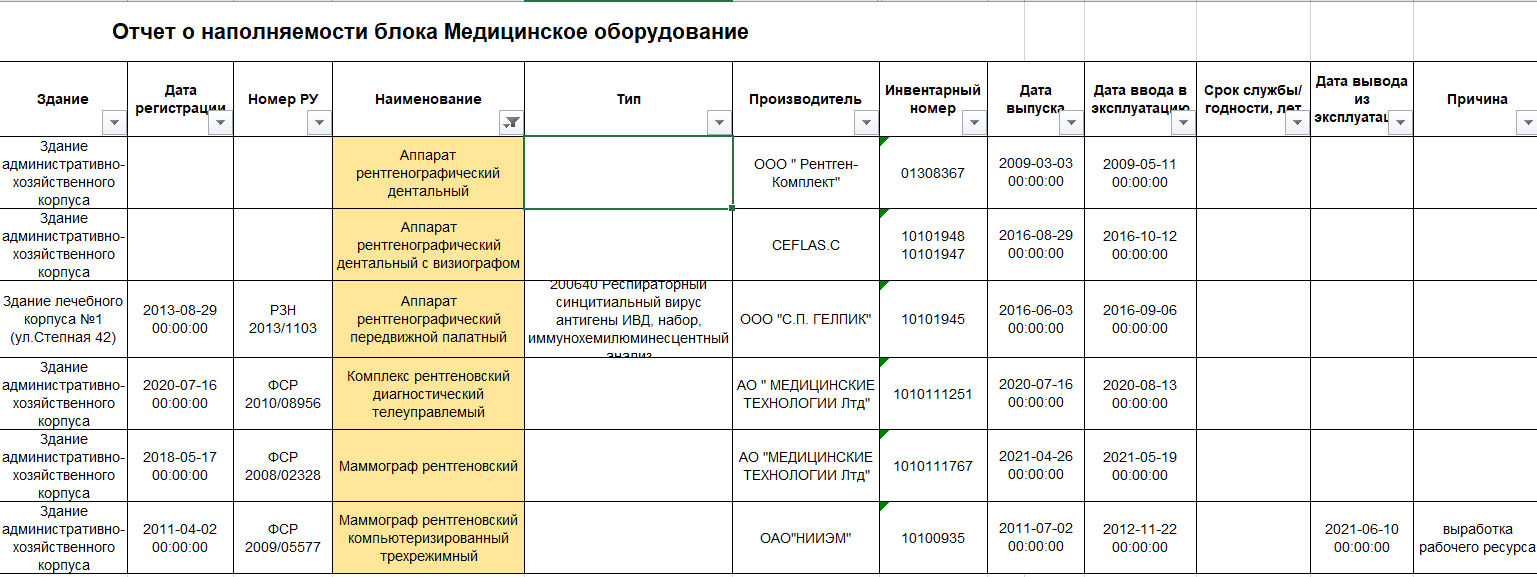 Раздел «Домовые хозяйства».

Раздел заполняется на основании организационных документов учреждения, согласуется с ф.№30 табл.1001 стр.18
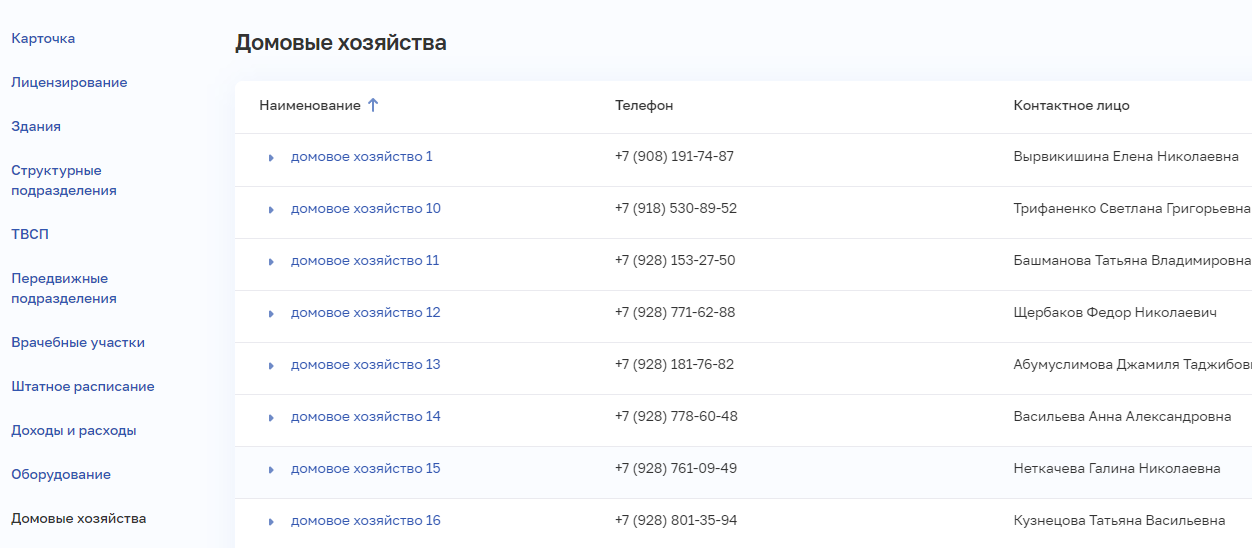